Я СМОГУ
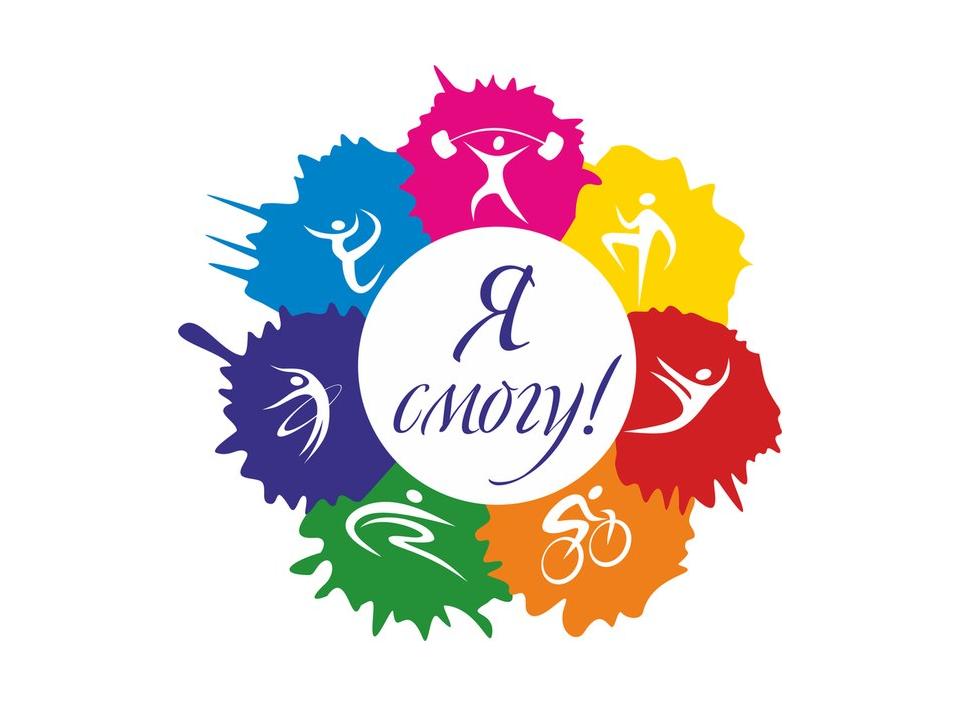 Тип проекта: Социальная помощь
 
Основной регион реализации проекта: Ямало-Ненецкий автономный округ, город Салехард.


Цель проекта

Пропаганда здорового образа жизни среди подрастающего поколения, привитие навыков здорового образа жизни
Описание проекта:
Создать в городе условия для занятий с детьми и подростками физической культурой и спортом. Прививать детям любовь к физической культуре, спорту и потребность в ЗОЖ. Пропаганда здорового образа жизни у детей дошкольного возраста Организация досуга детей. Его идея с помощью различных спортивных мероприятий, досугов, оказания помощи в благоустройстве площадок привлечь как можно больше детей к занятиям физической культурой и спортом. Целевая аудитория: дети детских садов, подростки, проживающие в городе.
Реализация проекта: 
1.Проведение акций: АКЦИЯ "Массовая зарядка"; АКЦИЯ "Знаем сами и детей научим-как сделать своё здоровье лучше!"; АКЦИЯ "Беги со мной". АКЦИЯ "День ходьбы".
2.Систематически организуем и проводим спортивные мероприятия и праздники; утренние зарядки, пробежки и эстафеты; готовим программы, беседы, спортивные атрибуты для, проведения мероприятий 
3.Помогаем в благоустройстве спортивных площадок. 
4.Проведение "Недели здоровья".
Социальный эффект: 

1. Привлечение не только детей детских садов, но и школьников к спортивным мероприятиям; 
2. Участие детей во Всероссийских праздниках и городских акциях. 
3. Определить дальнейшую перспективу внедрения нашего проекта в жизнь. 
4. Разработать перспективный план работы нашего проекта. 
5. Получить необходимый опыт и навыки для реализации собственных идей и проектов в сфере пропаганды здорового образа жизни.
Результаты проекта

Проект охватывает детские садики и общеобразовательные школы. Реализуют проект занимающиеся и тренеры МАУ «СШ «Фаворит». На первом этапе будет создан волонтёрский отряд "Фаворит", численностью 20 человек.
Работаем по направлениям:
 
1."Здоровый образ жизни"
2."Экологическое направление"
3. "Событийное направление"
4."Патриотическое направление".

Оказывать помощь в проведении различных спортивных мероприятий образовательным учреждениям города Салехарда. Благоустройство и ремонт спортивных площадок. Создать творческую группу волонтёров для реализации спортивно-развлекательных программ в садиках и образовательных школах города. 
Провести мероприятия: Развлечение «Осенний марафон», Спортивный праздник «Мы-спортивная семья», Показательные выступления спортсменов МАУ «СШ «Фаворит», Показательные выступления спортсменов Спортивный праздник, посвящённый Дню защитника Отечества «Мальчишки, вперёд!», «Неделя спорта и здоровья (конкурс рисунков на тему ЗОЖ, «Весёлые старты»), Спортивная эстафета, посвящённая Дню Победы,  Благоустройство спортивных площадок, Спортивное развлечение ко Дню защиты детей,  Мастер-классы, Зарядка с чемпионом (КМС по тяжелой атлетике, тхэквондо и бокса).